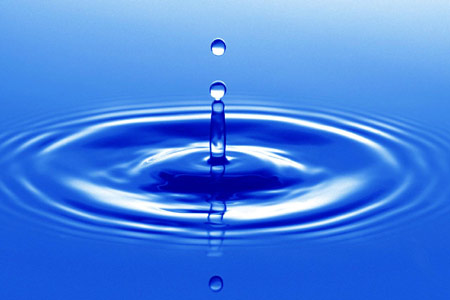 A VÍZ VILÁGNAPJA
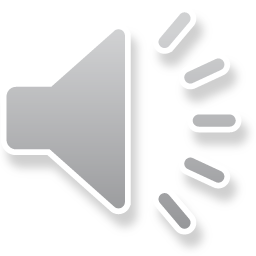 A föld felszínének jelentős részét víz borítja.
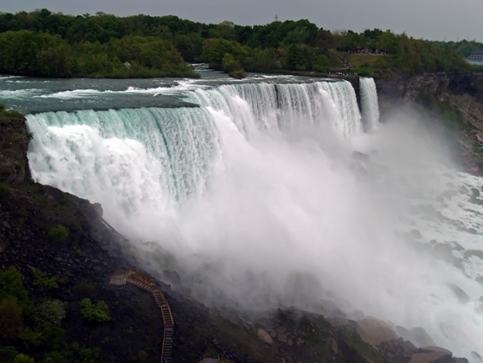 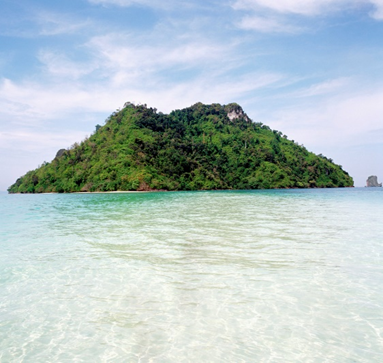 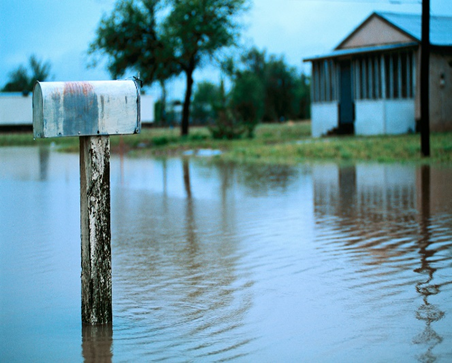 Különböző formákban...
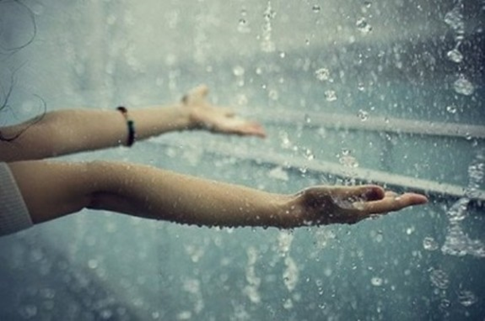 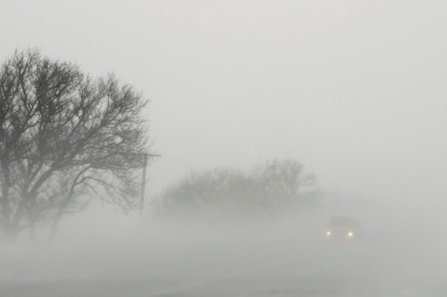 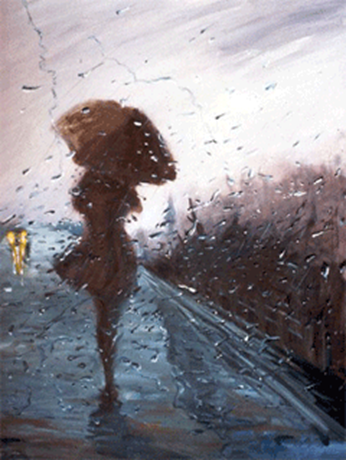 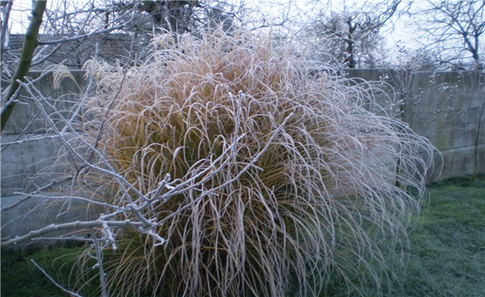 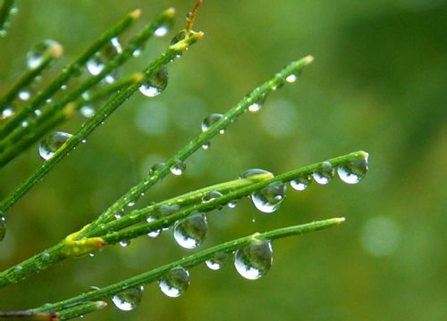 A földön 1.4 milliárd km³ víz található (A föld felszínének 71%-a).

A földön lévő víz 97.5%-a sósvíz (tengerek és óceánok), 2,5%-a friss víz ,amiből kevesebb mint 1%-a folyókban és tavakban van elosztva. Ezeknek 30%-a talajvíz,  illetve 69.9%-a be van fagyva valamilyen formában.

A föld felszínén fellelhető vizek mindösszesen 0.8%-át tudja bármilyen formában elérni/hasznosítani az ember. Ennek a mennyisége : 11.2 millió km³.
A víz világnapját minden évben Március 22-én ünneplik.
A víz és a vízkészletekkel kapcsolatos első fontos ajánlásokat  az UNCW konferenciáján fogalmazták meg, amit 1977-ben , Argentínában tartottak.
Az UNCED Rio de Janeiro-ban, az ENSZ közgyűléssel együtt azt a határozatot hozta 1993. Március 22-én , hogy minden évben,  Március 22-e legyen a víz világnapja.
Minden évben Március 22-én, az egész világon különös figyelmet szentelnek a vízre és a vízzel kapcsolatos problémákra. Évenként kap egy mottót ez a mozgalom.
A 2018-as Víz Világnapjának mottói a „Természetben lévő vizek", illetve  a „Válasz a természetben„ voltak.
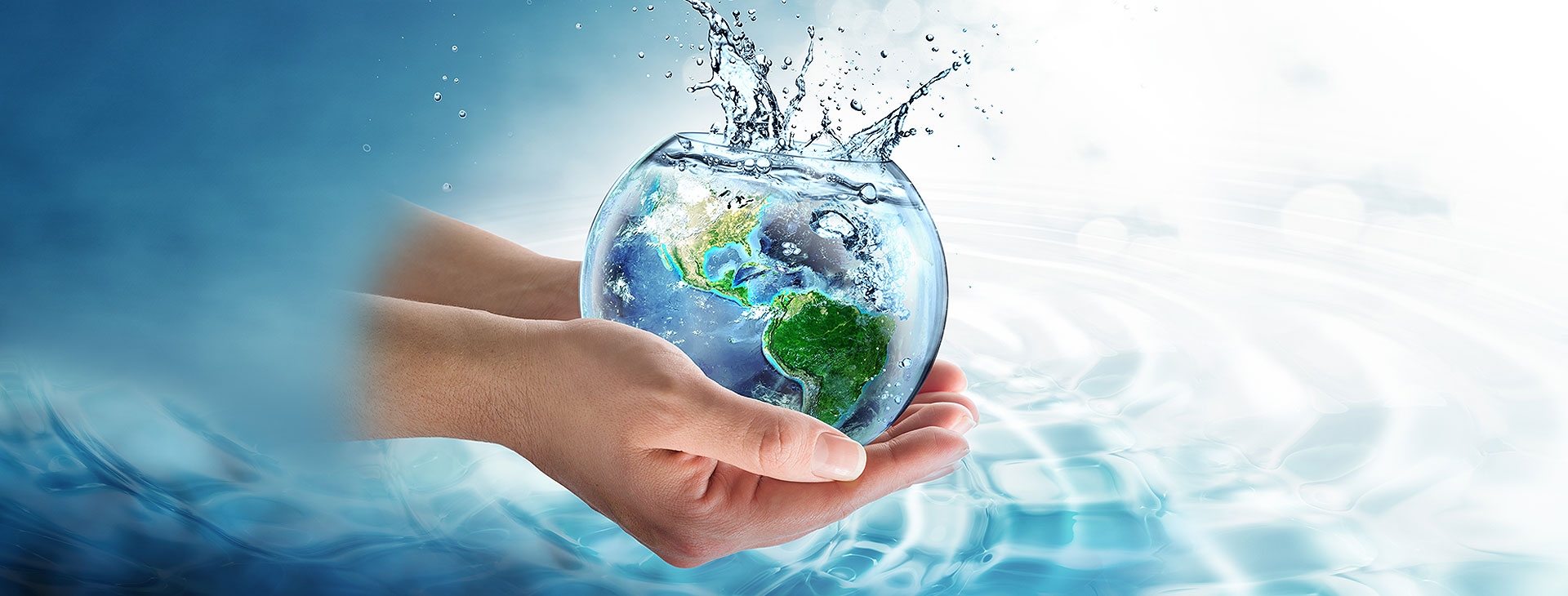 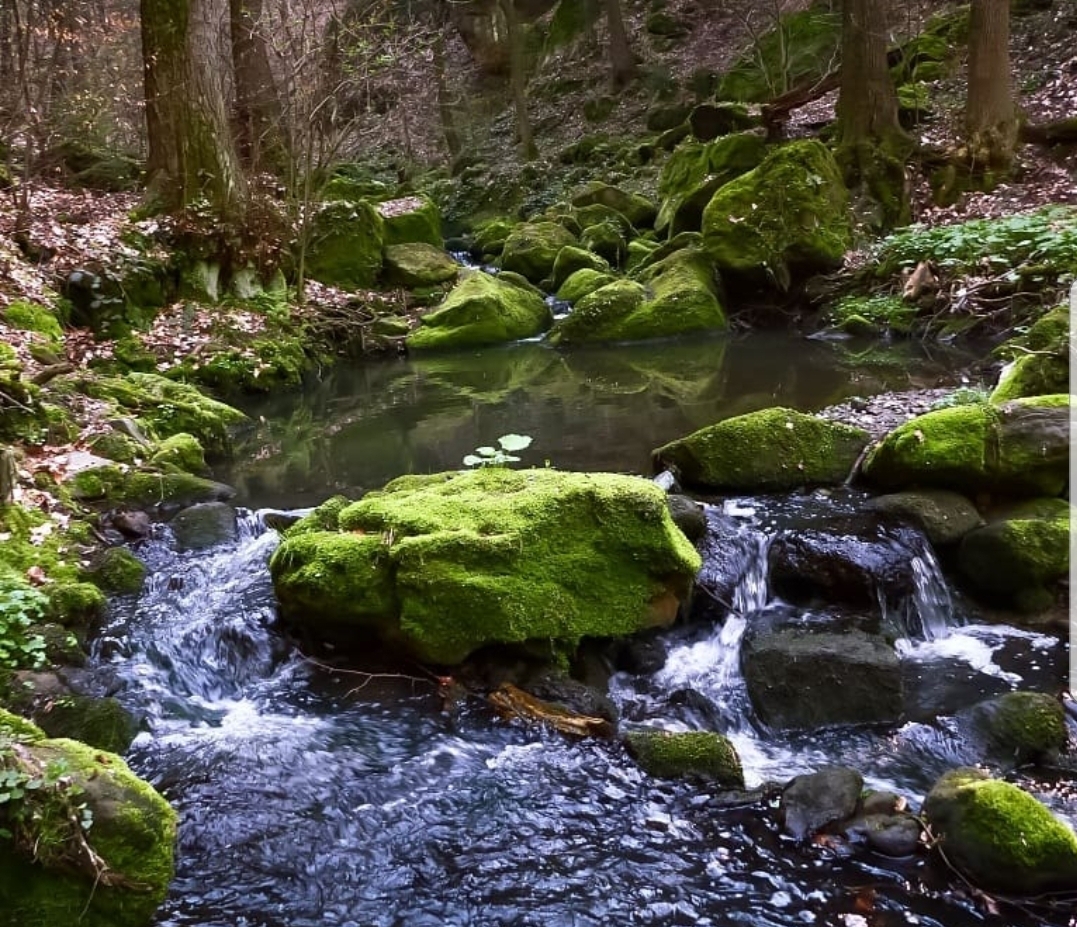 A világon a víz 70%-át  a mezőgazdaságban hasznosítják, 20%-át az ipar veszi el ,a maradék 10%-ot pedig a mindennapi életben fogyasztjuk el.
Jelenleg 2.1 milliárd ember él biztosan iható víz nélküli helyen, ami az életükre és az egészségükre óriási hatással van. 
A legtöbb helyen a víz nem védett a szennyeződéstől , mivel a szennyezett víz körülbelül 80%-a visszajut a természetbe.
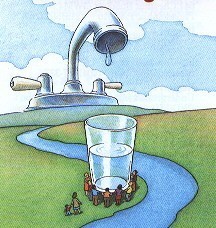 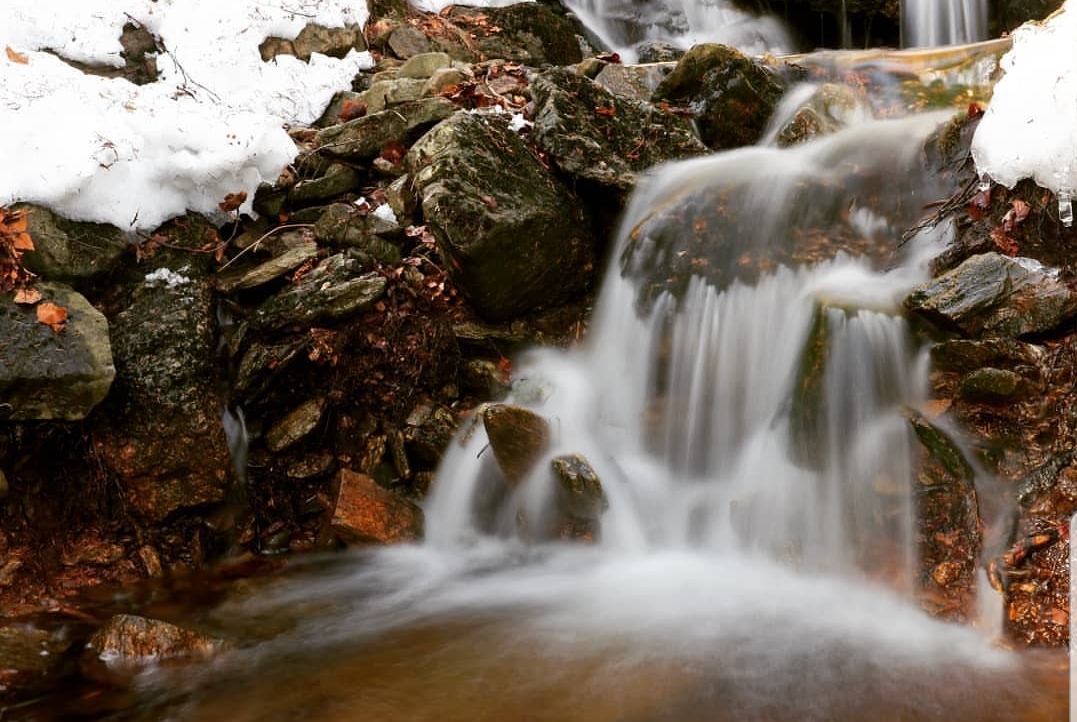 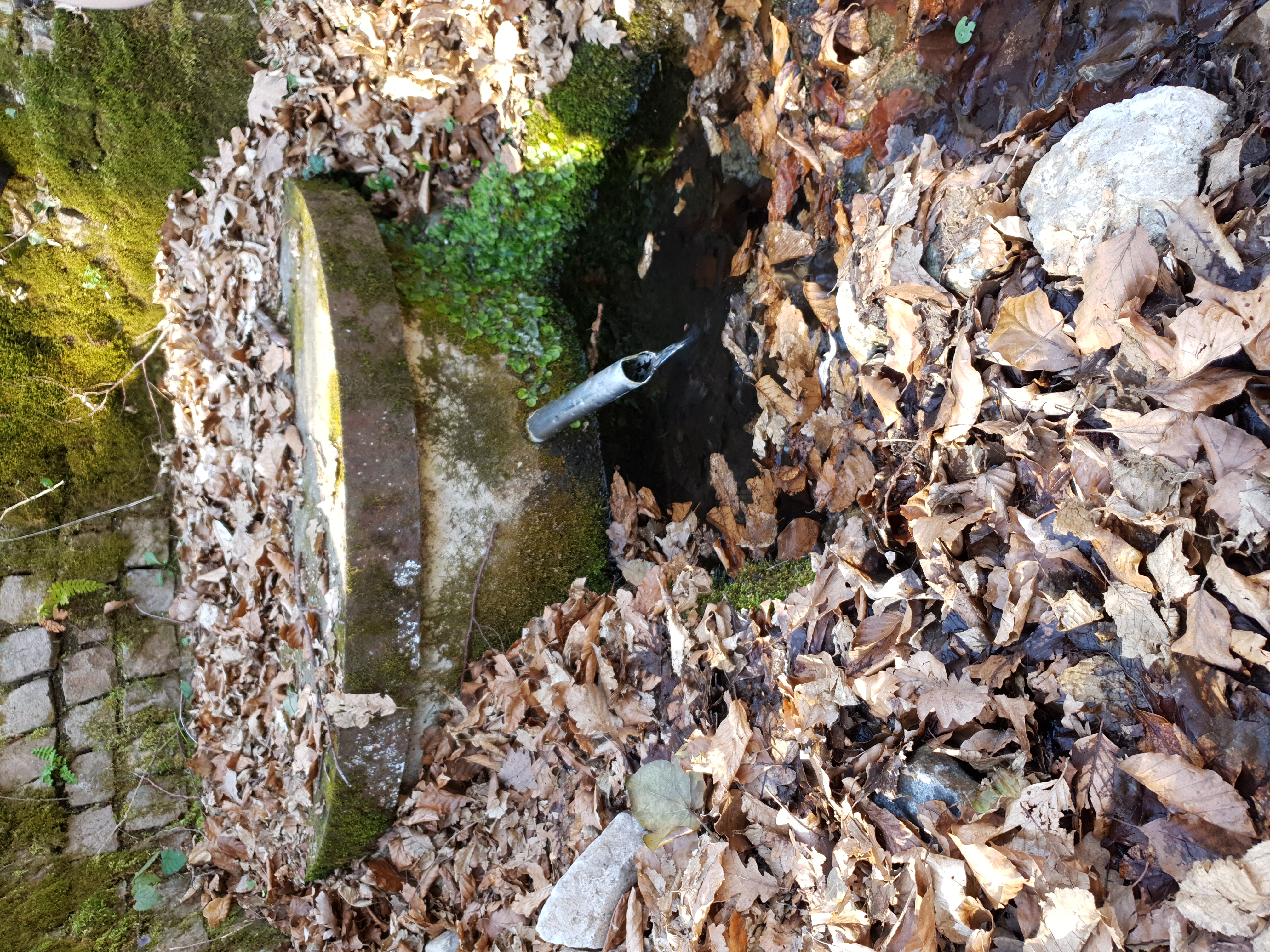 „Minden csepp víz egy végtelen folyamatot hajt végre. Az égből lehull a földbe és az áramlatokba, ezután eljut az emberhez,és vissza természetbe.”